Seriöses Surfverhalten
Struktur
2
Allgemeine Information
Merkmale einer zuverlässigen Internetquelle
Vermeiden von Gefahren
Empfehlungen für Eltern
Allgemeine Information
3
Informationen über Internet-Benutzer können aus einigen wenigen Daten abgelesen werden
Beeinflusst die Identität und die persönlichen Vorlieben, liefert aber auch Informationen über den physischen und psychischen Zustand von Menschen
Einblicke in Persönlichkeitsmerkmale können aus sozialen Netzwerken und normaler Internetnutzung gewonnen werden
Wichtig, auf vertrauenswürdigen Inhalt einer Quelle zu achten
Allgemeine Information
Merkmale
Gefahren vermeiden
Empfehlungen
Aber wie erkenne ich zuverlässige Quellen?
Merkmale einer zuverlässigen Internetquelle
4
Geben Sie den Namen der Website in eine Suchmaschine ein - Benutzerbewertungen von beliebten Websites werden oben in den Suchergebnissen angezeigt
Seiten mit "https" sind sicherer und vertrauenswürdiger als Seiten mit "http“ 
Grünes Schloss links neben der Website-URL - sichere Websites zeigen ein grünes Schloss an. Wenn Sie darauf klicken, können Sie weitere Details überprüfen 
Achten Sie auf die Sprache auf der Website - falsch geschriebene Wörter, generell schlechte Grammatik weisen auf unseriöse Seiten hin
Allgemeine Information
Merkmale
Gefahren vermeiden
Empfehlungen
Merkmale einer zuverlässigen Internetquelle
5
Warnhinweise
Mehrere Bindestriche oder Symbole im Domainnamen
Domain-Namen, die reale Unternehmen imitieren (z. B. Amaz0n)
Einzigartige Seiten, die Vorlagen von glaubwürdigen Seiten verwenden (z.B. visihow)
Domain-Endungen (.biz oder .info)
Allgemeine Information
Merkmale
Gefahren vermeiden
Empfehlungen
Merkmale einer zuverlässigen Internetquelle
6
Warnzeichen von Anzeigen
Anzeigen, die die gesamte Seite bedecken
Anzeigen, bei denen eine Umfrage abgeschlossen sein muss, bevor Sie fortfahren
Werbeanzeigen, die auf andere Seiten weiterleiten
Werbung für Erwachsene oder anstößige Werbung
Allgemeine Information
Merkmale
Gefahren vermeiden
Empfehlungen
Merkmale einer zuverlässigen Internetquelle
7
Allgemeine Infprmation
Merkmale
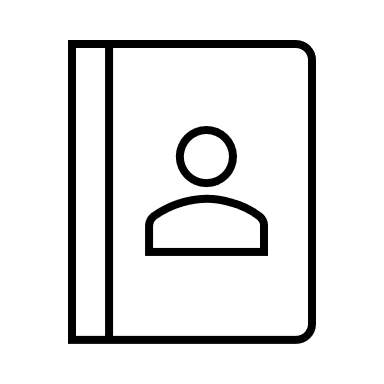 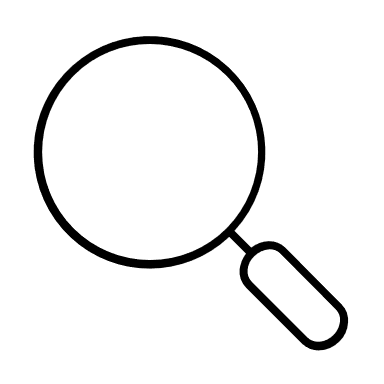 Gefahren vermeiden
Empfehlungen
Who is-Seite
Impressum
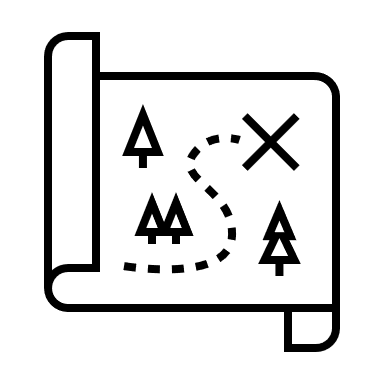 Kontaktformular
Navigation und Layout
[Speaker Notes: - Make sure that a contact page is available
Use „Who is“ pages to find out who registered the domain of the website
A missing/incomplete imprint is an indication – commercial providers are obliged to state their name and address
Navigation and Layout can give hints about dubious provider. Serious sites have a clear and consice layout]
Erkennen und Vermeiden von Gefahren
8
Anonymität birgt eine große Gefahr - es kann eine andere Identität angenommen werden
Die Folgen der Anonymität können Cybermobbing, Sexting und Hassreden sein

 Kritisches Denken und Medienkompetenz von Eltern und Kindern sind gefragt
Allgemeine Information
Merkmale
Gefahren vermeiden
Empfehlungen
Erkennen und Vermeiden von Gefahren
9
Rechte im Internet

Um Fotos oder Videos zu veröffentlichen, müssen Sie die Erlaubnis von allen Personen einholen, die auf dem Foto oder Video zu sehen sind.

Alle Bilder und Filme sind urheberrechtlich geschützt - das Herunterladen und Verbreiten ist illegal
Allgemeine Information
Merkmale
Gefahren vermeiden
Empfehlungen
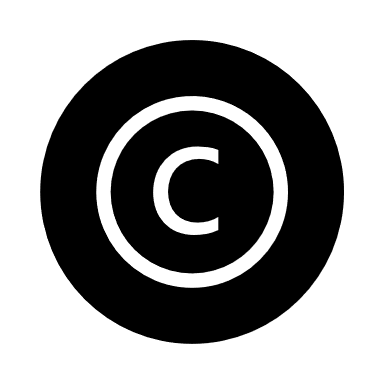 Erkennen und Vermeiden von Gefahren
10
Kostenfalle: Werbeanzeigen
Werbeanzeigen sind in Apps oder Websites nicht sofort sichtbar
Unbedachtes Anklicken kann zu Angeboten führen oder Sie zur Angabe von Daten auffordern
Abonnements oder Käufe können hinter dem Klick versteckt werden 
Zusatzfunktionen können erworben werden - Abrechnung über den Telefonanbieter (WAP-Billing)
Allgemeine Information
Merkmale
Gefahren vermeiden
Empfehlungen
Erkennen und Vermeiden von Gefahren
11
Datenschutz
Jeder hochgeladene Inhalt wird wahrscheinlich für immer gespeichert
Geben Sie Ihre private Adresse oder Kontonummer nirgendwo unüberlegt ein
			„ Das Internet vergisst nie!“
Allgemeine Information
Merkmale
Gefahrenvermeiden
Empfehlungen
Erkennen und Vermeiden von Gefahren
12
Cookies
Cookies = Textinformationen, die der Browser beim Besuch von Websites automatisch speichert
Bei wiederholter Nutzung von Webseiten ist eine erneute Anmeldung nicht erforderlich
Aber Nachteil: persönliche Daten werden gespeichert
Durch Cookies werden passende Werbungen angeboten
Tracking Cookies - zur Schaltung personalisierter Werbung verwendet
Session-Cookies - werden im Online-Banking für die aktuelle Sitzung verwendet (werden nach dem Abmelden gelöscht)
Allgemeine Information
Merkmale
Gefahren vermeiden
Empfehlungen
Empfehlungen für Eltern
13
Kombination aus technischen Einschränkungen und elterlicher Erziehung
Stärkung der Medienkompetenz von Kindern
Um die Medienkompetenz zu stärken, sollten Sie Ihr Kind verstehen 
Welche Anwendungen verwendet das Kind?
Welche Spiele spielt er/sie gerne?
An welchen Serien/Filmen ist er/sie interessiert?
Eigenes Medienverhalten dient als Vorlage - nicht den ganzen Tag mit Smartphone/PC/TV verbringen
Sprechen Sie über die Gefahren im Internet
Allgemeine Information
Merkmale
Gefahren vermeiden
Empfehlungen